Describing things and people
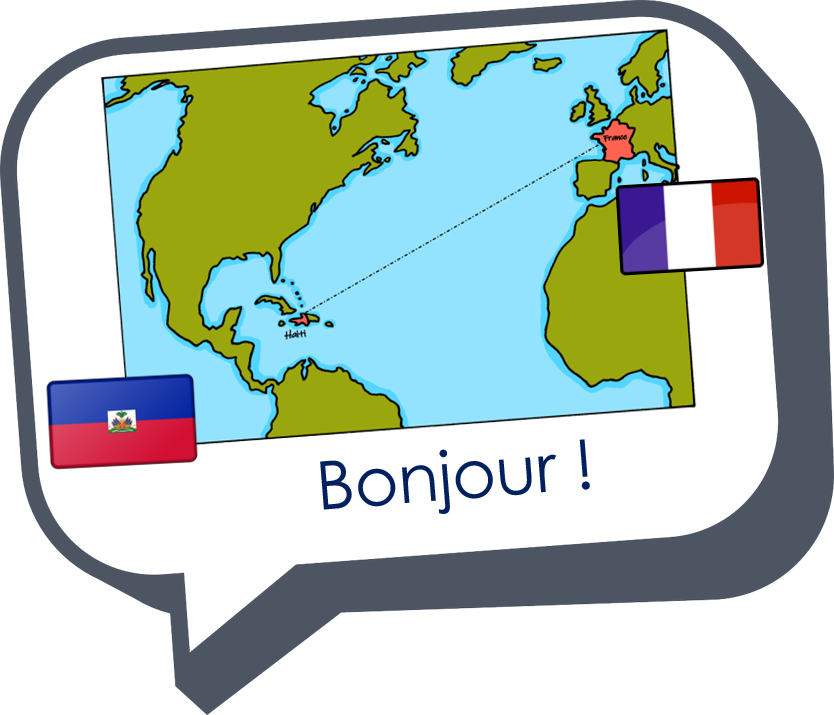 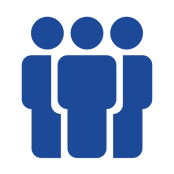 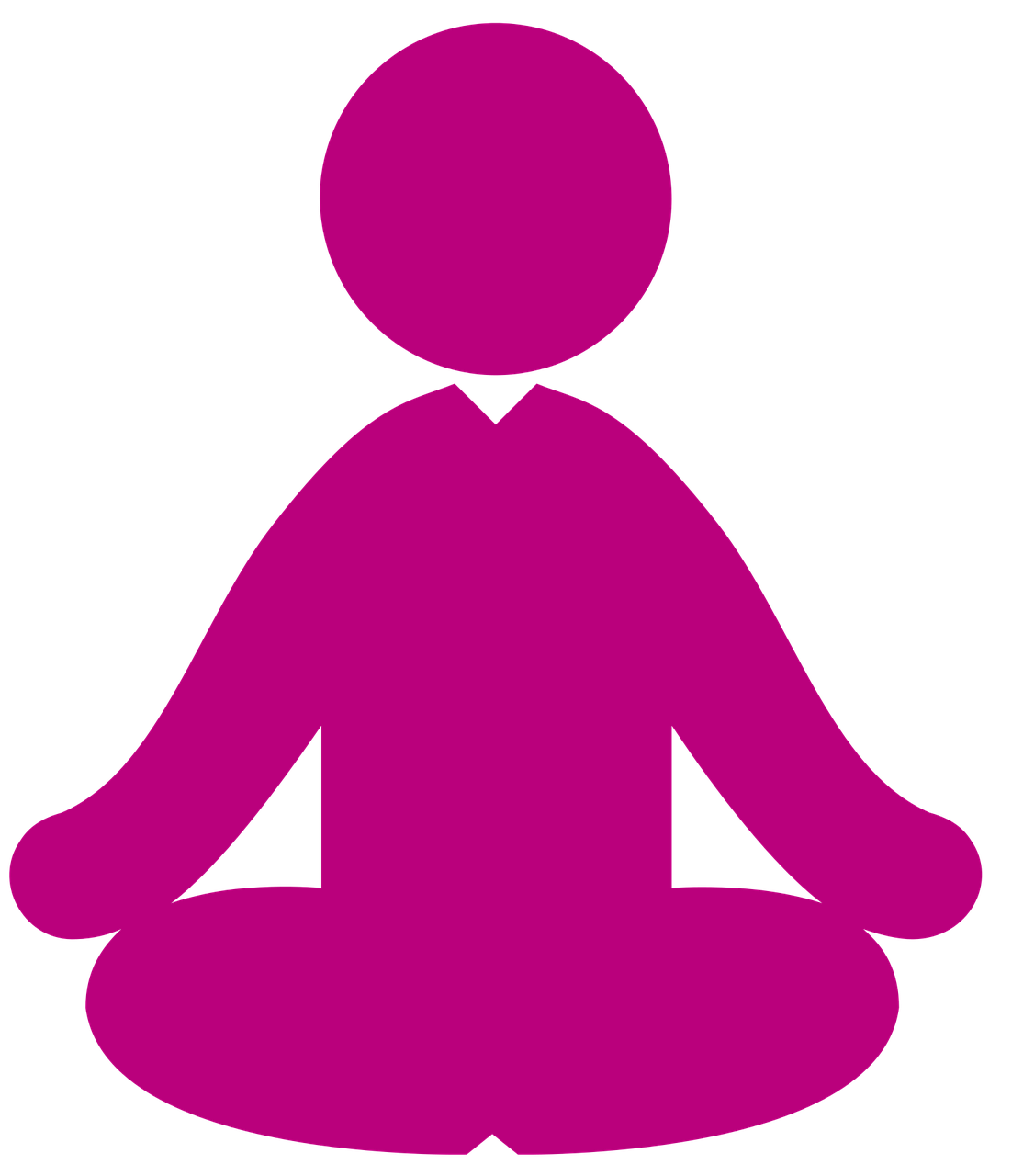 jaune
Adjectives after the noun
SFe – Silent Final [e]
[Speaker Notes: Artwork by Steve Clarke. Pronoun pictures from NCELP (www.ncelp.org). All additional pictures selected from Pixabay and are
available under a Creative Commons license, no attribution required.

The AUDIO version of the lesson material includes additional audio for the new language
presented (phonics, vocabulary) and audio for the instructions on the slide.
In addition, it includes VIDEO clips of the phonics and the phonics’ source words.  Pupils can be
encouraged to look at the shape of the mouth/lips on slides where these appear, and try to copy
it/them.

Phonics: revisit [SFe]  timide [3835] monde [77] moderne [1239] centre [491] douze [1664]

Frequency of new words:
Vocabulary: groupe [187] liste [924] personne [84] très [66] beaucoup (de) [150]
Revisit 1: il y a [n/a] un [3] deux [41] trois [115] quatre [253] cinq [288] six [450] sept [905] huit [877] neuf [787] dix [372] onze [2447] douze [1664] 
Revisit 2: organiser [791] préparer [368] visiter [1378] parc [1240] université [1192] musée [2216] visite [1072] avec [23]
Londsale, D., & Le Bras, Y.  (2009). A Frequency Dictionary of French: Core vocabulary for learners London: Routledge.

The frequency rankings for words that occur in this PowerPoint which have been previously introduced in these resources are given
in the SOW and in the resources that first introduced and formally re-visited those words. 
For any other words that occur incidentally in this PowerPoint, frequency rankings will be provided in the notes field wherever
possible.]
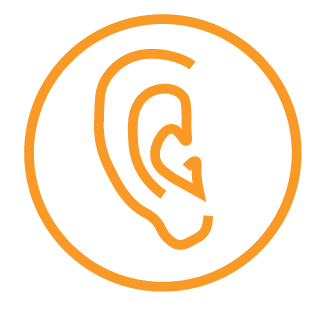 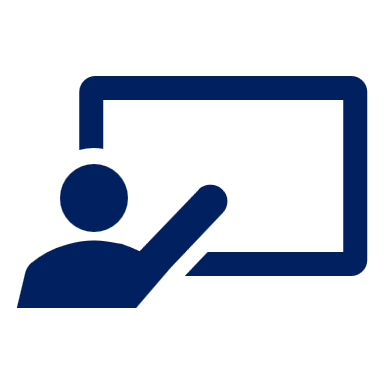 Écoute. Écris les mots en anglais dans le bon ordre.
. Écoute les noms des animaux. C’est [ien] ou [(a)in]?
écouter
five   		seven	      	four
four		     seven			five
1
to prepare	    to visit		to organise
to organise	   to prepare	        to visit
2
visit			museum		  university
visit			 museum		  university
3
ten		     twelve           	two
twelve	            ten	           two
4
parc                   avec               Marc
5
park 		Marc		with
she has 		he has		there is/are
she has		there is/are		he has
6
[Speaker Notes: Timing: 5 minutes

Aim: to revisit previously taught vocabulary, first through listening and then oral production

Procedure:
Pupils first listen to sets of three French words at a time. They listen and write the three English words in the order that they hear them in French. 
The teacher goes through answers with pupils. The correct order of the words is revealed by animation.
3. Then, as a group, pupils say the French words aloud in the order that they see the English words on the board. The teacher plays the audio after each time they do this, so that pupils are given immediate feedback on their oral production.

Note: pupils could also be challenged to turn away from the board to complete part one of the activity without seeing the answer options. They would then turn back to check their answers and do the oral recall part of the activity. 

Transcript:
quatre, sept, cinq
organiser, preparer, visiter
la visite, le musée, l’université
dix, douze, deux
le parc, avec, Marc
elle a, il y a, il a]
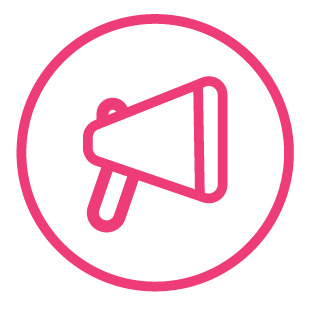 Vocabulaire
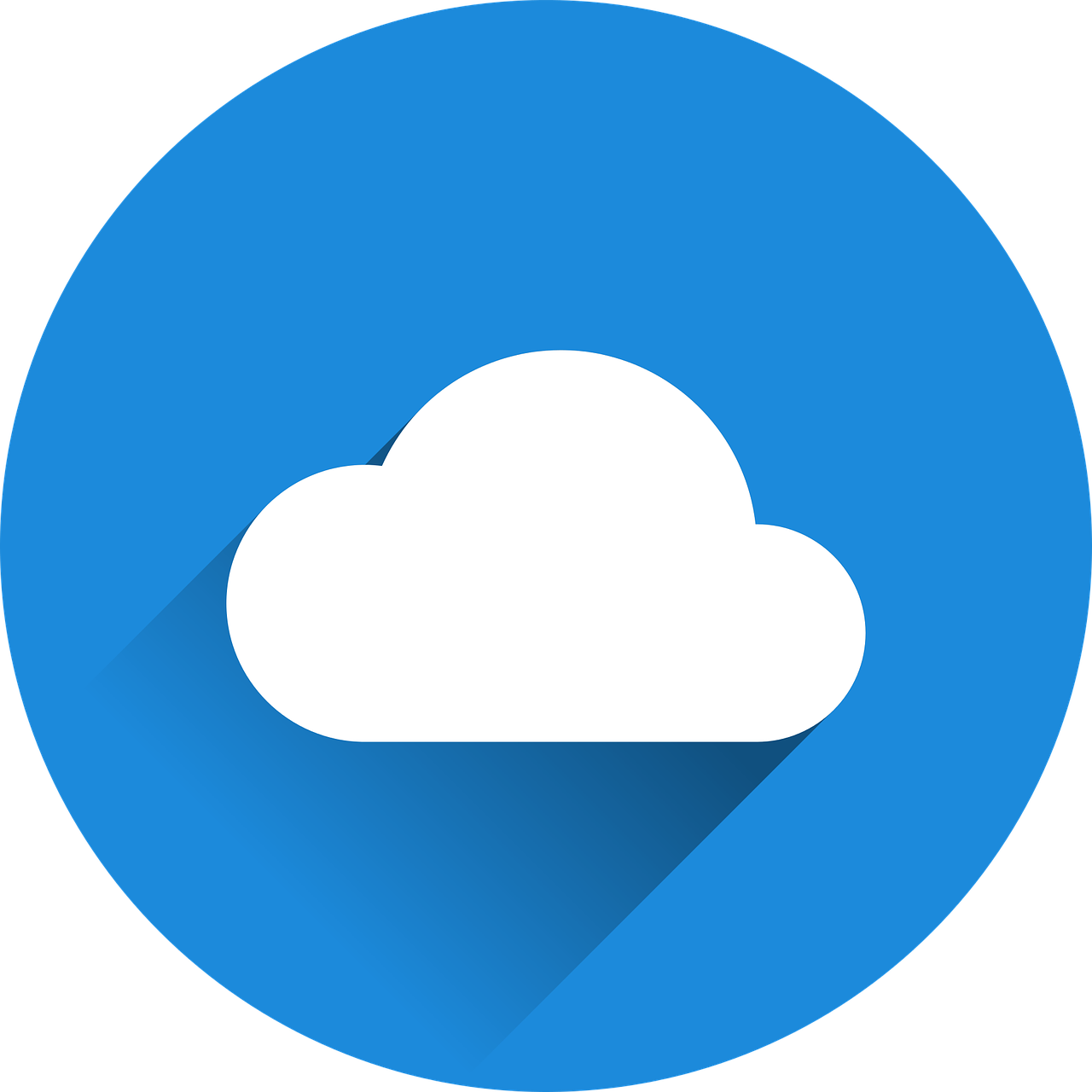 mots
vocabulaire
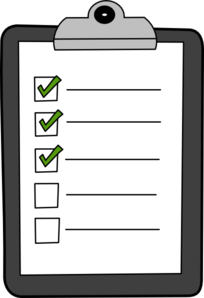 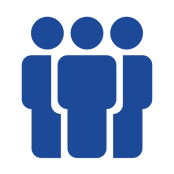 le groupe
la liste
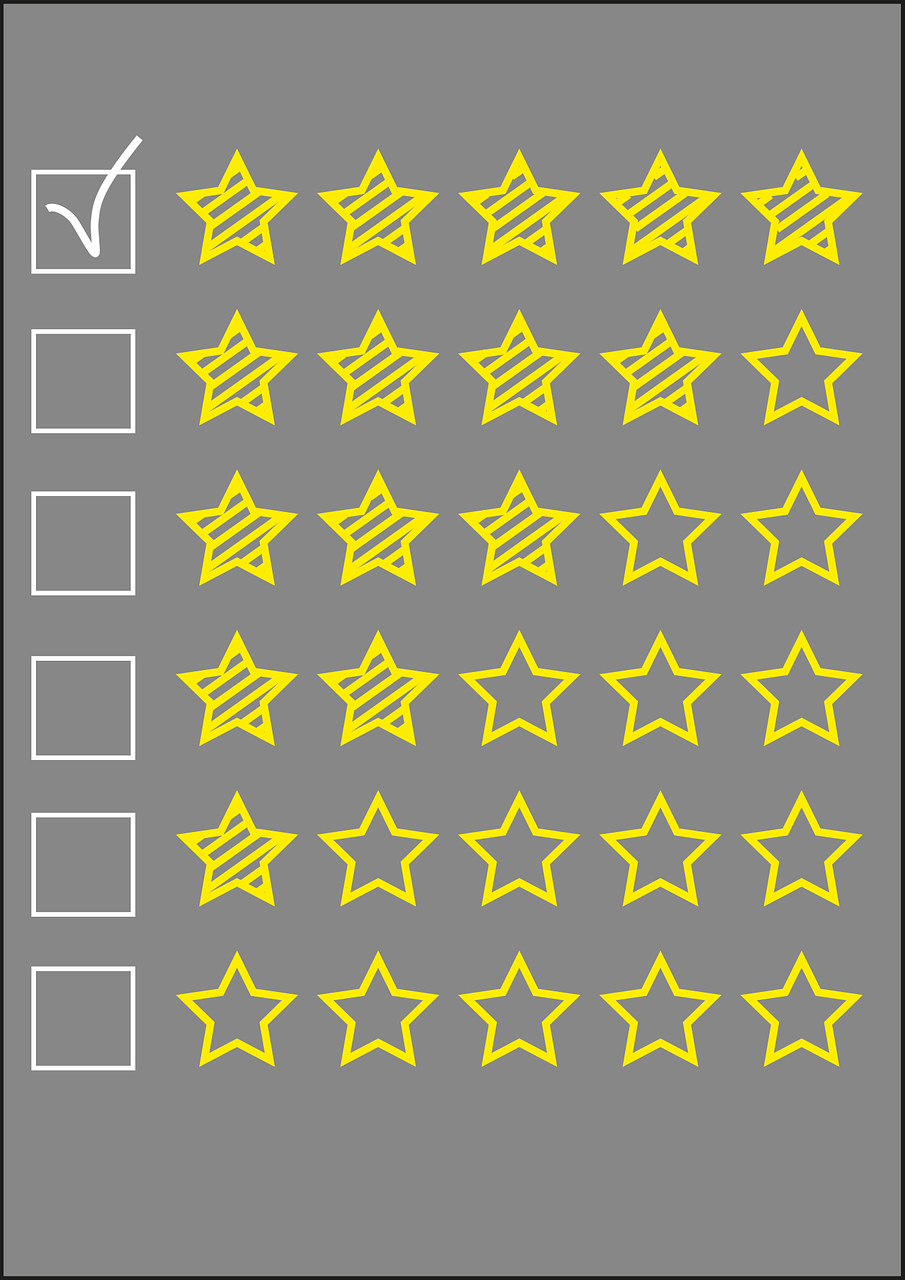 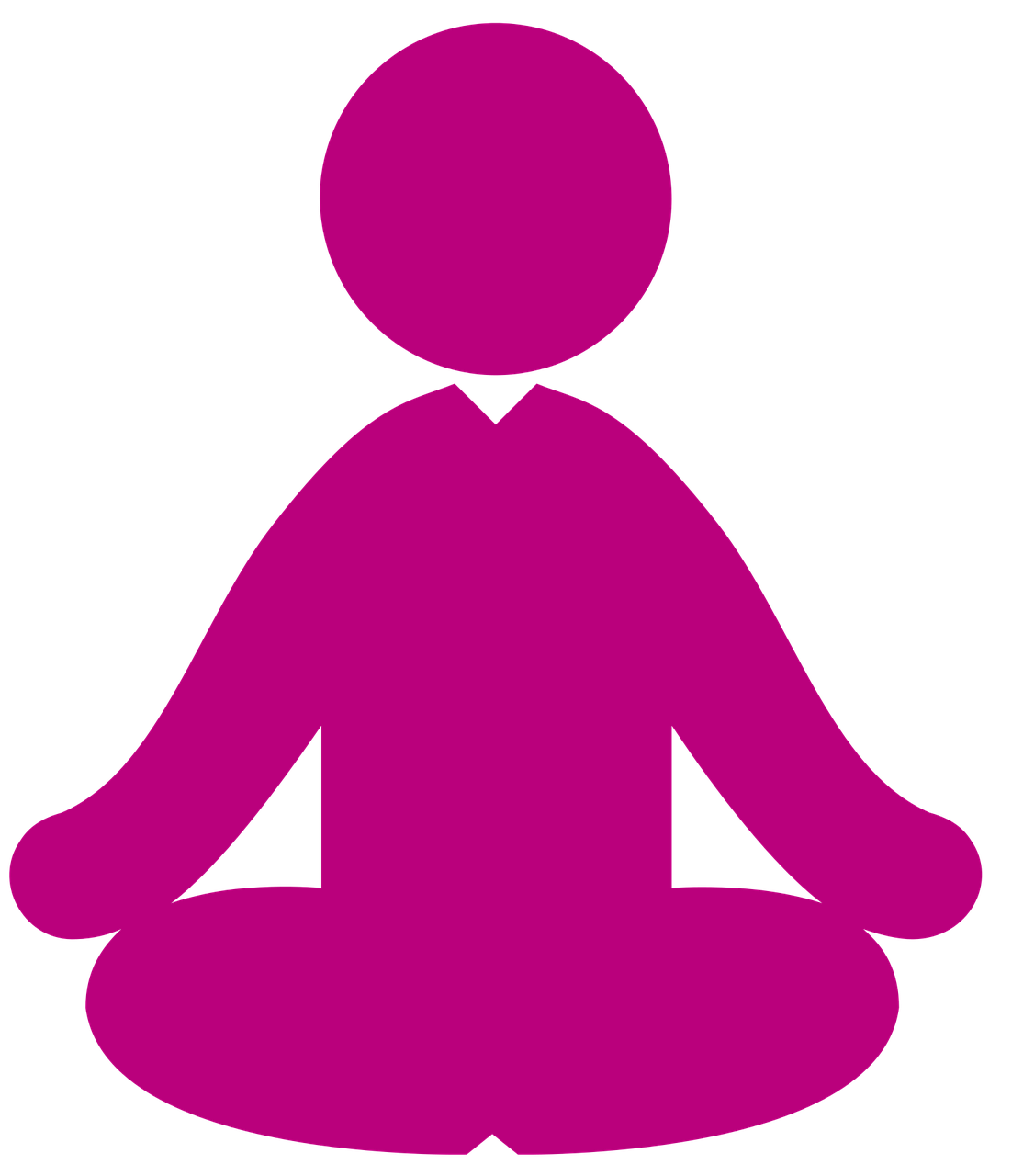 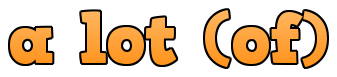 beaucoup (de/d’)
la personne
très
very
[Speaker Notes: Timing: 5 minutes

Aim: to present and practise written comprehension and read aloud of the new vocabulary for this week.

Procedure:1. Click for a French word. Elicit pronunciation from pupils.
2. Click for the English meaning and picture prompt. Elicit the French word again.
3. Present all five words like this, in order.
4. Click for one English meaning to disappear.  Elicit the English meaning from pupils. Continue with the remaining items.
5. Click for the French word to disappear.  Elicit the French from pupils. Continue with the remaining items.]
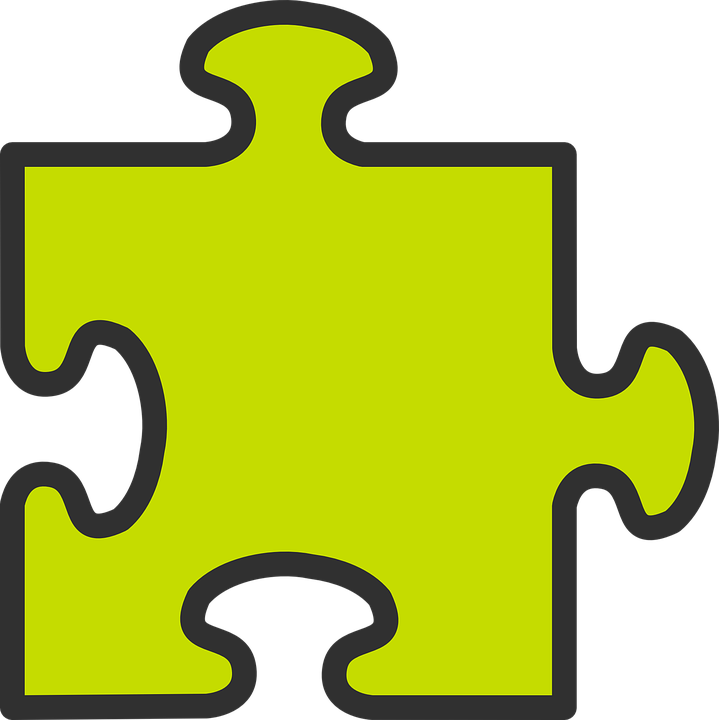 Adjectives following the noun
Remember that French adjectives normally come after the noun.
très
very
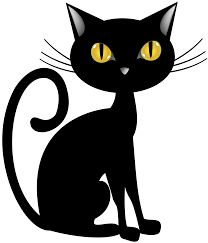 In French we say what it is and then what it is like.
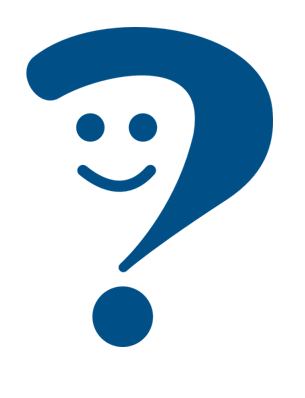 un chat prudent
a careful cat
^
^
⚠ Remember: Many adjectives add -e to describe feminine nouns. You then pronounce the final consonant.
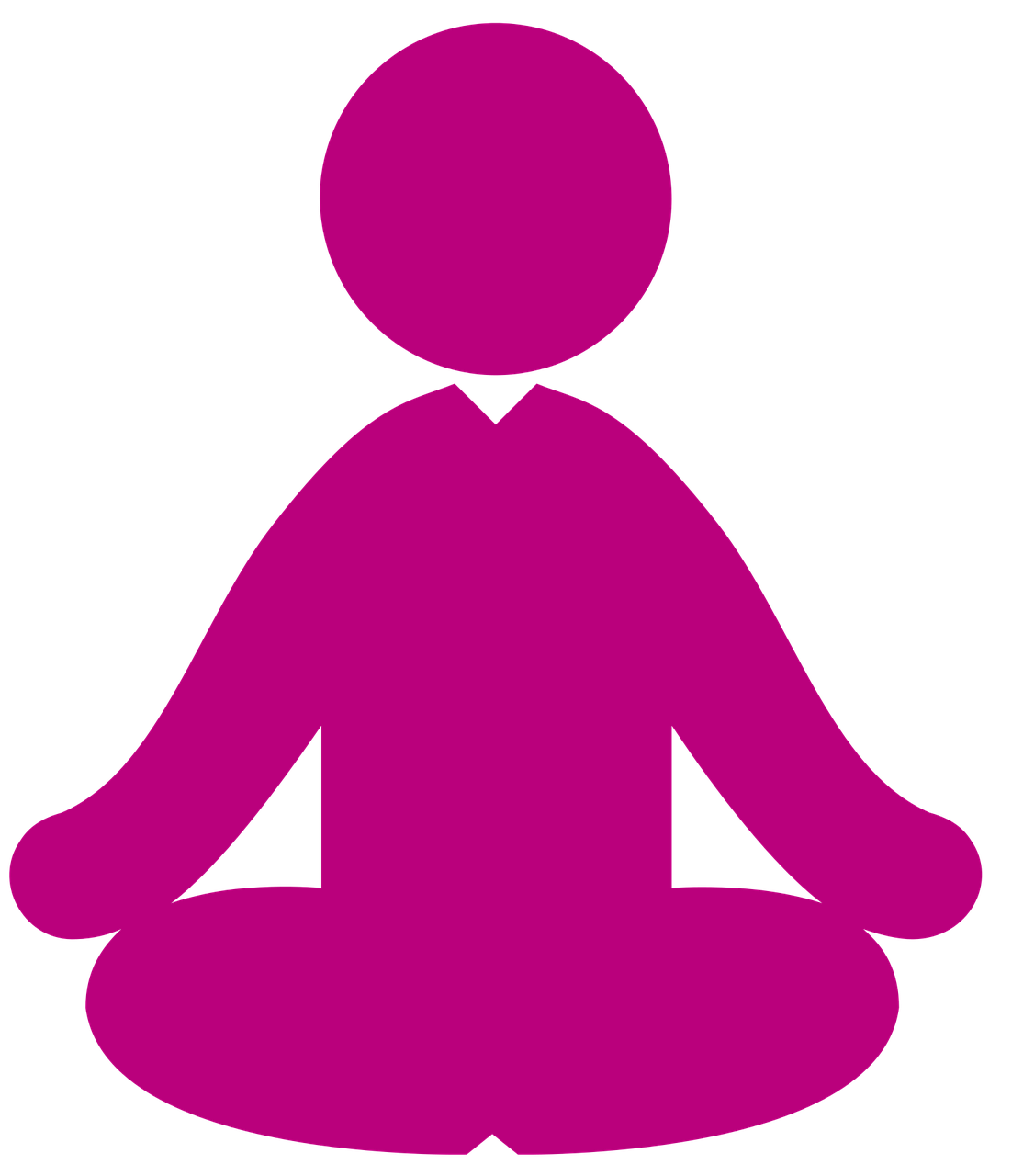 une personne prudente
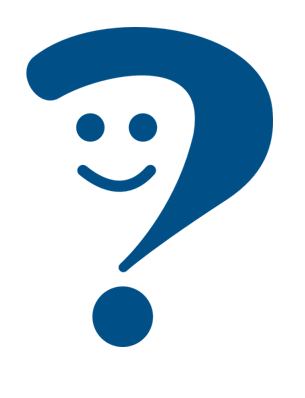 a careful person
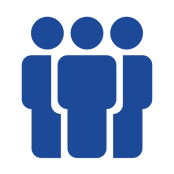 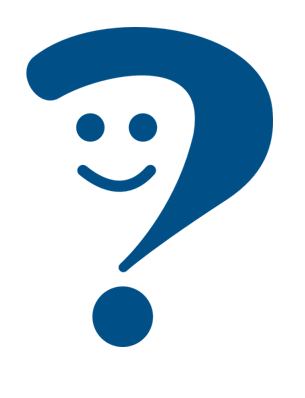 un groupe courageux
a brave group
⚠ Remember: Adjectives that end in -eux change to –euse to describe singular feminine nouns.
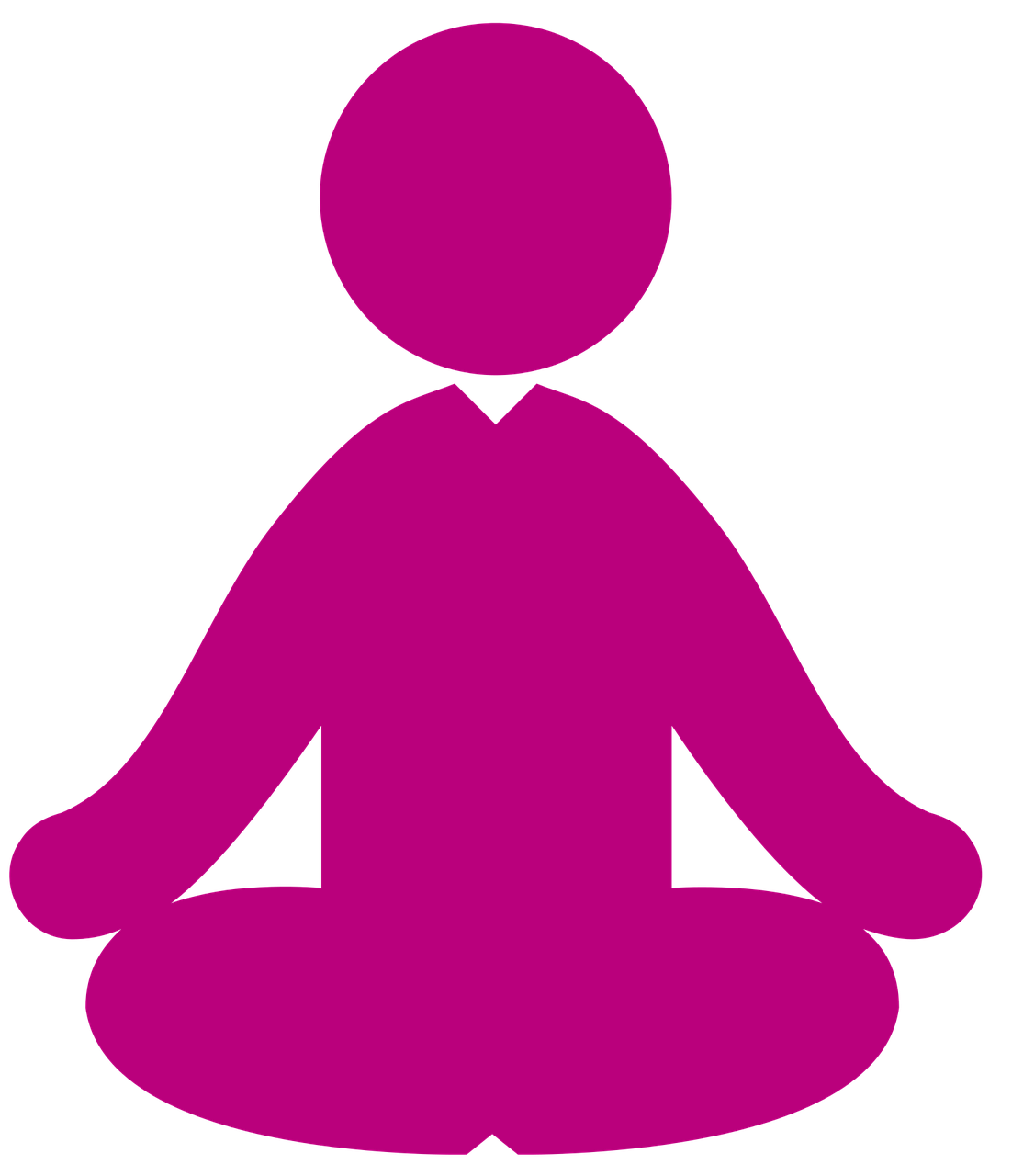 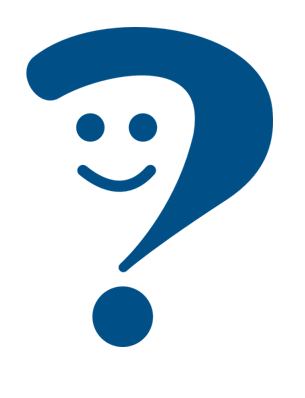 une personne courageuse
a brave person
[Speaker Notes: Timing: 3 minutes

Aim: to recap postnominal adjective agreement and remind pupils about the gender agreement pattern for adjectives ending –eux.

Procedure:
Click through the animations to present the information.
Elicit English translations for the French examples provided. 

Callout 1 highlights the difference between English and French.
Callout 2 reminds pupils about gender agreement of adjectives. 
Callout 2 reminds pupils about –eux changing to –euse.]
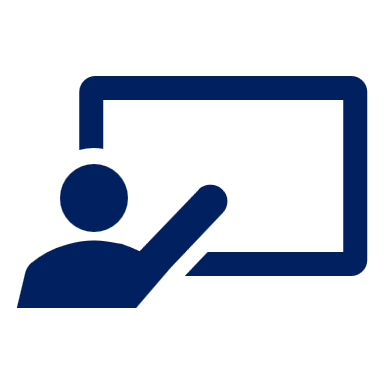 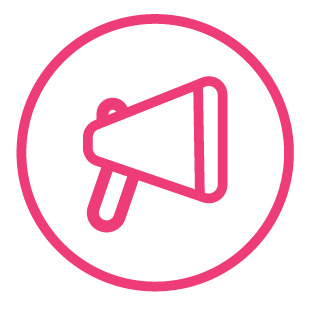 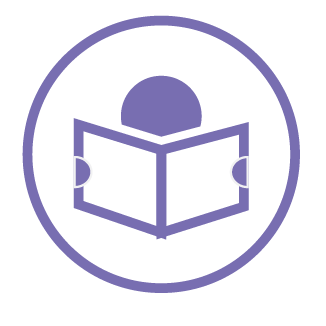 Choisis l’adjectif correct et prononce les phrases.
. Écoute les noms des animaux. C’est [ien] ou [(a)in]?
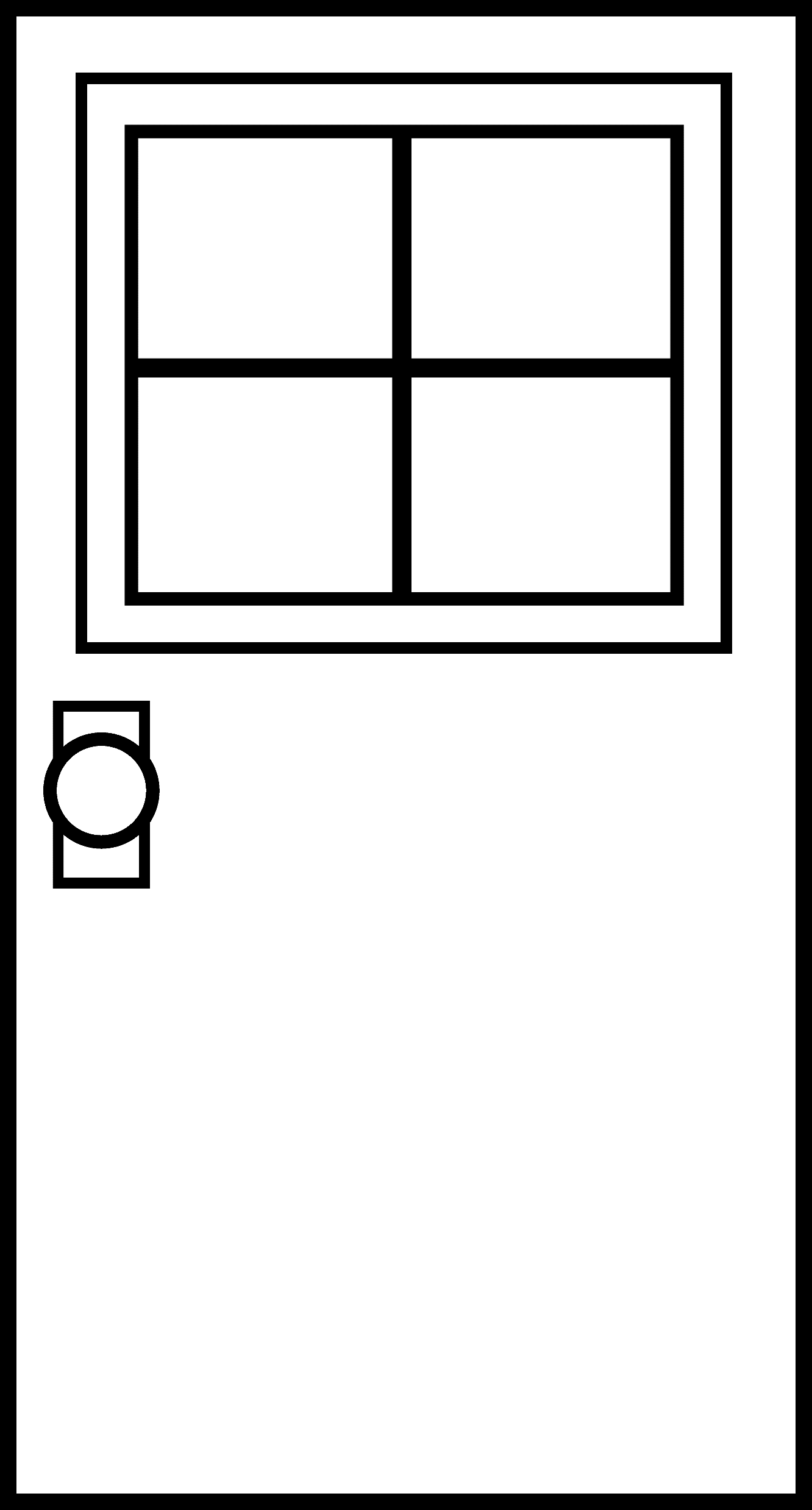 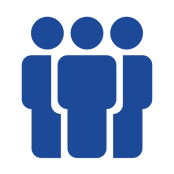 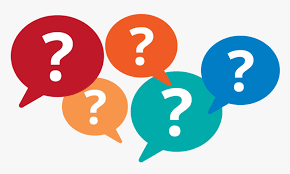 parler
lire
un groupedifférent | différente
une porte blanc | blanche
une questionimportant | importante
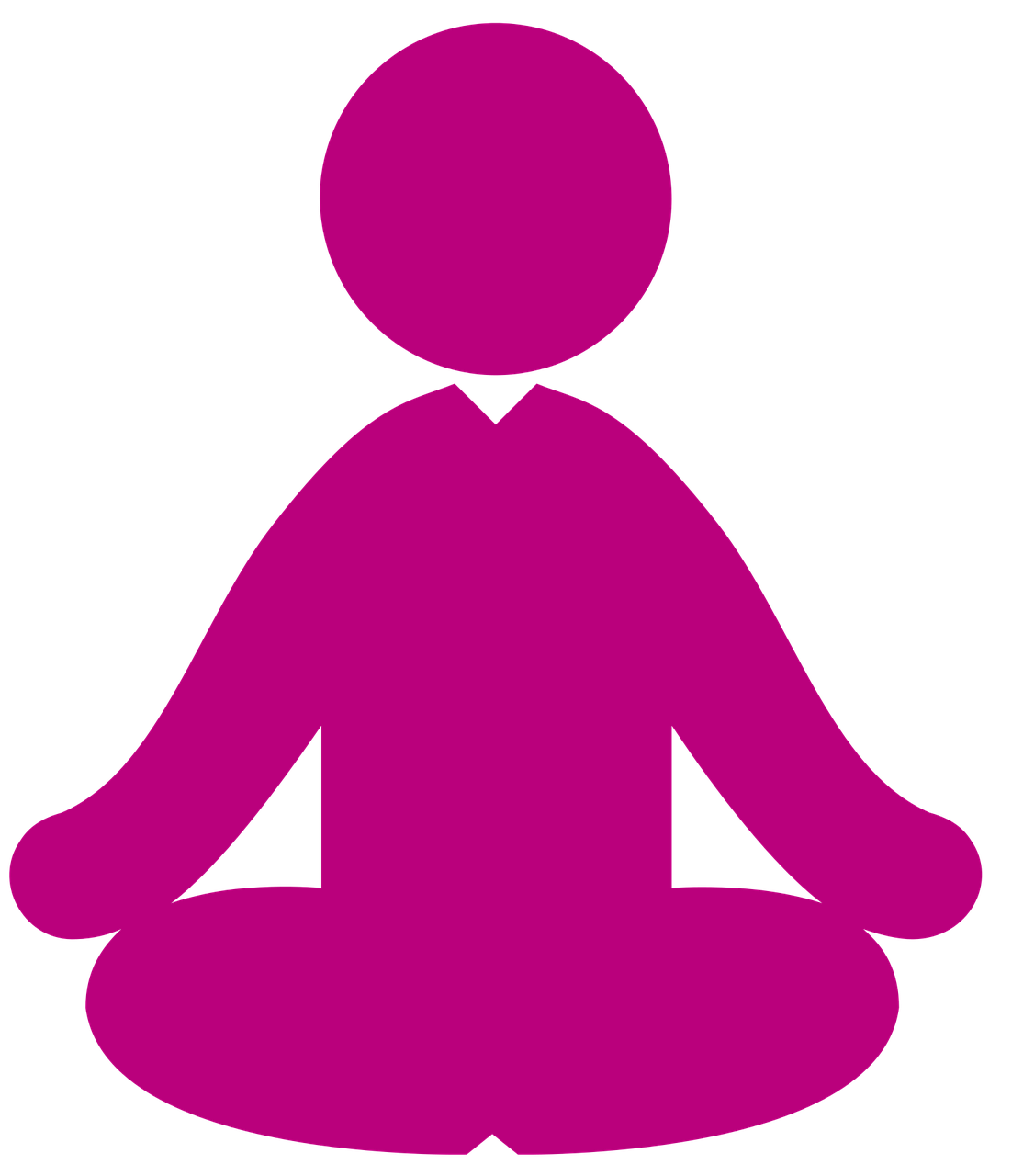 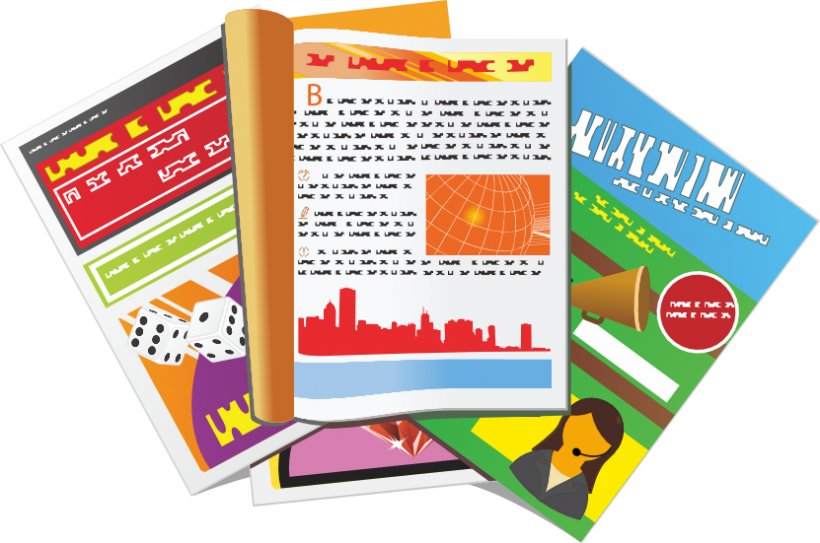 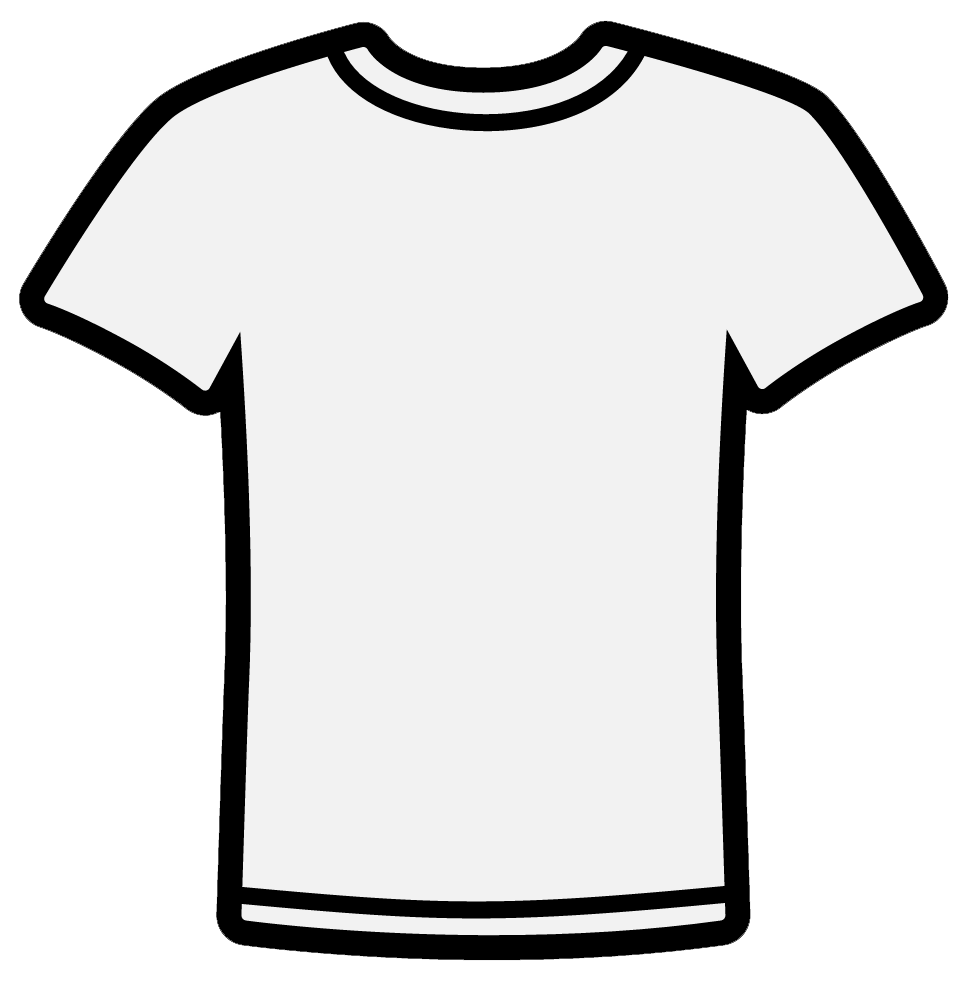 un t-shirt blanc | blanche
une personne 
indépendant | indépendante
un magazinefrançais | française
[Speaker Notes: Timing: 3 minutes

Aim: to reinforce the idea that many adjectives add an –e to describe a feminine noun. We also revisit the two forms for white (blanc/blanche) learnt last week.

Procedure:
 Ensure that pupils understand the task.
 Elicit each phrase chorally from pupils and click to confirm the correct adjective form.]
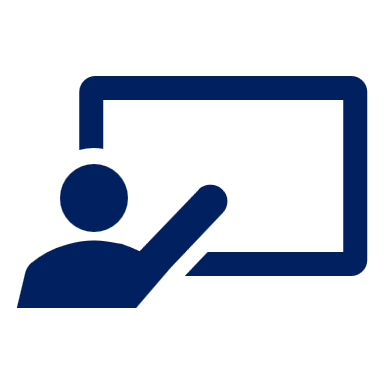 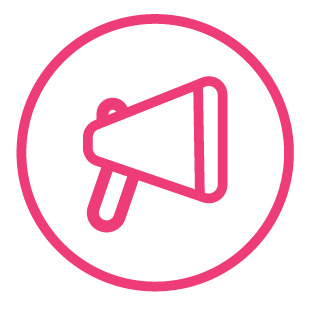 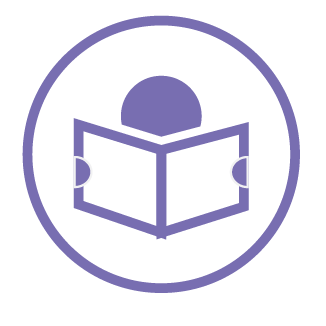 . [(a)in]?
Parle en français.
1.  He has your French word.
parler
lire
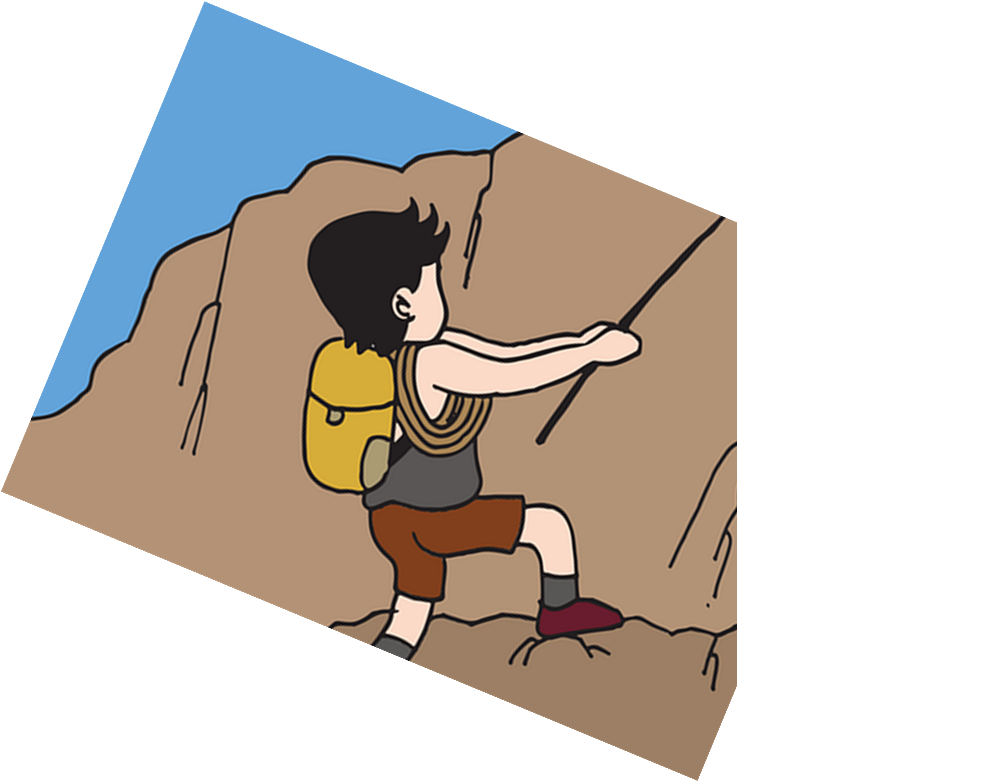 anglais
française
français
5
mot
carte
message
4
mon
ta
un
ton
3
ai
a
as
y a
2
Elle
Tu
Il
J’
1
[Speaker Notes: Timing: 7 minutes [8 slides]

Aim: to use correct forms of avoir, determiner, noun and adjective.

Procedure:
 Tell students they need to use the words, starting from the bottom, to climb up the mountain (so that they translate the sentence!). 
 Ask students to work in pairs to practise first.
 Click to trigger the timer (15 seconds per sentence).
 Ask a volunteer from a pair to say the French sentence out loud.
 Click on the English sentence to hear the French translation.
 Repeat with the next 5 sentences (there are 6 in total).

Transcript:
Il a ton mot français.]
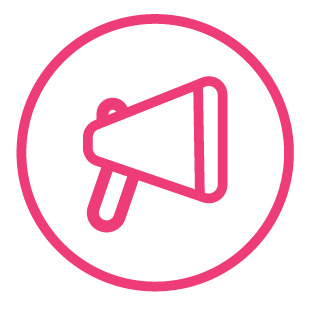 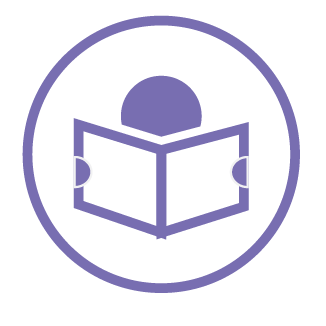 2.  You have my green hat.
parler
lire
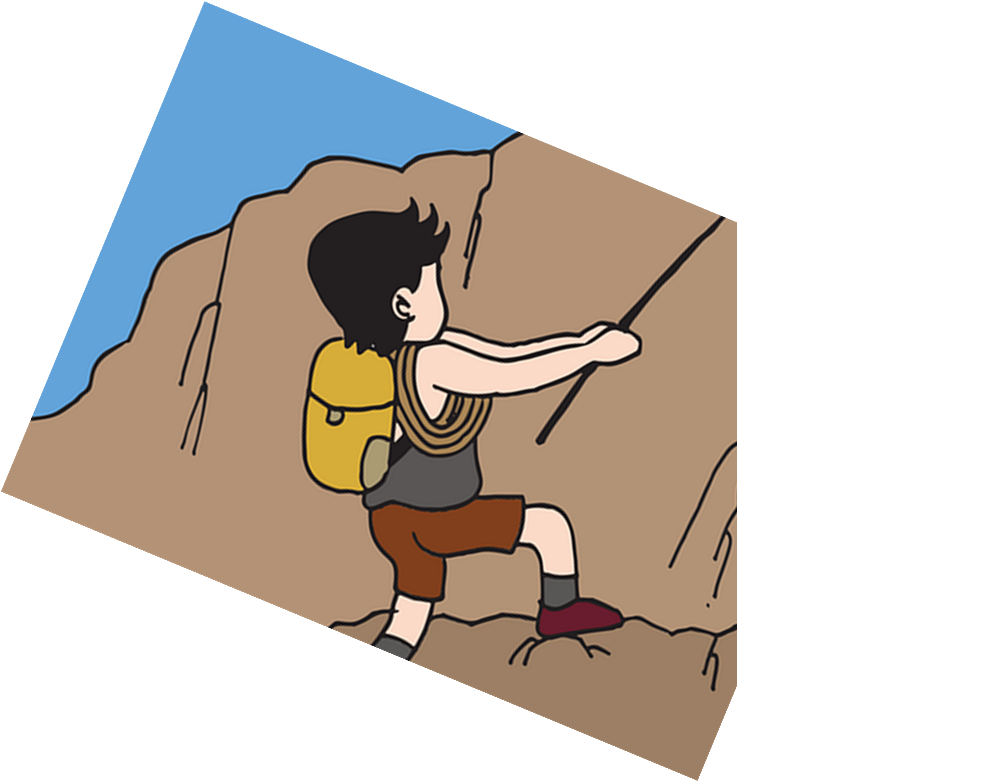 blanc
verte
vert
5
chapeau
texte
crayon
4
mon
un
ton
ma
3
ai
as
a
y a
2
Elle
Tu
Il
J’
1
[Speaker Notes: [2/8]

Transcript:
Tu as mon chapeau vert.]
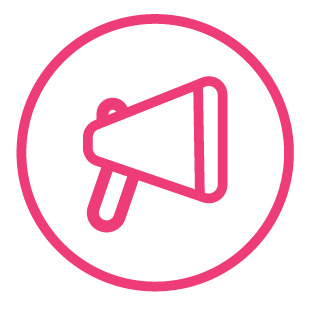 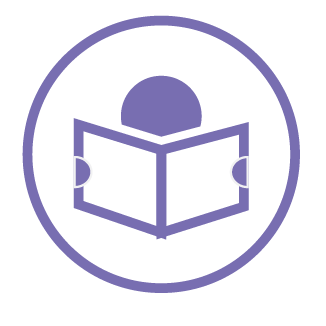 3.  I have a funny aunt.
parler
lire
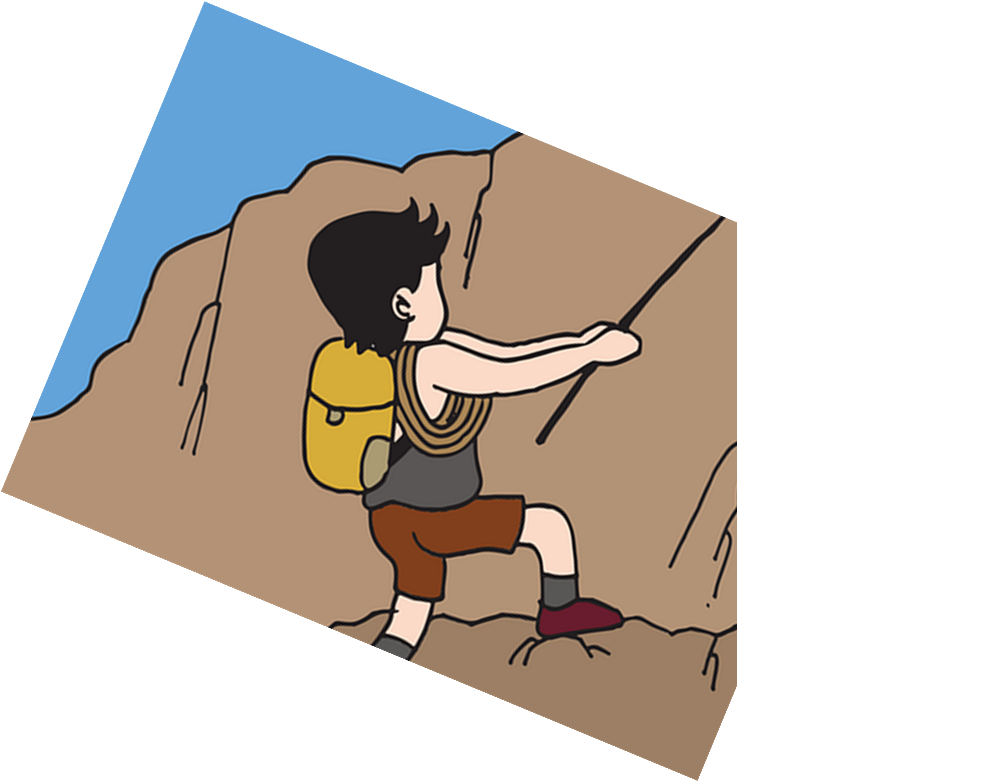 importante
différente
drôle
5
tante
émission
grand-mère
4
une
la
ta
un
3
a
ai
as
y a
2
Elle
Tu
J’
Il
1
[Speaker Notes: [3/8]


Transcript:
J’ai une tante drôle.]
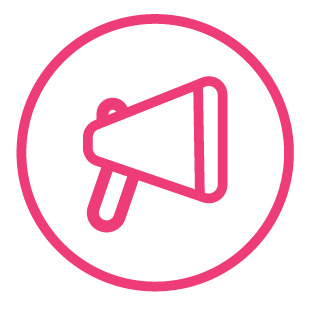 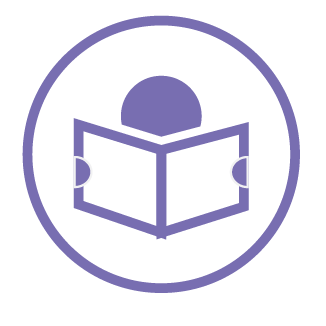 4.  Does he have an important question?
parler
lire
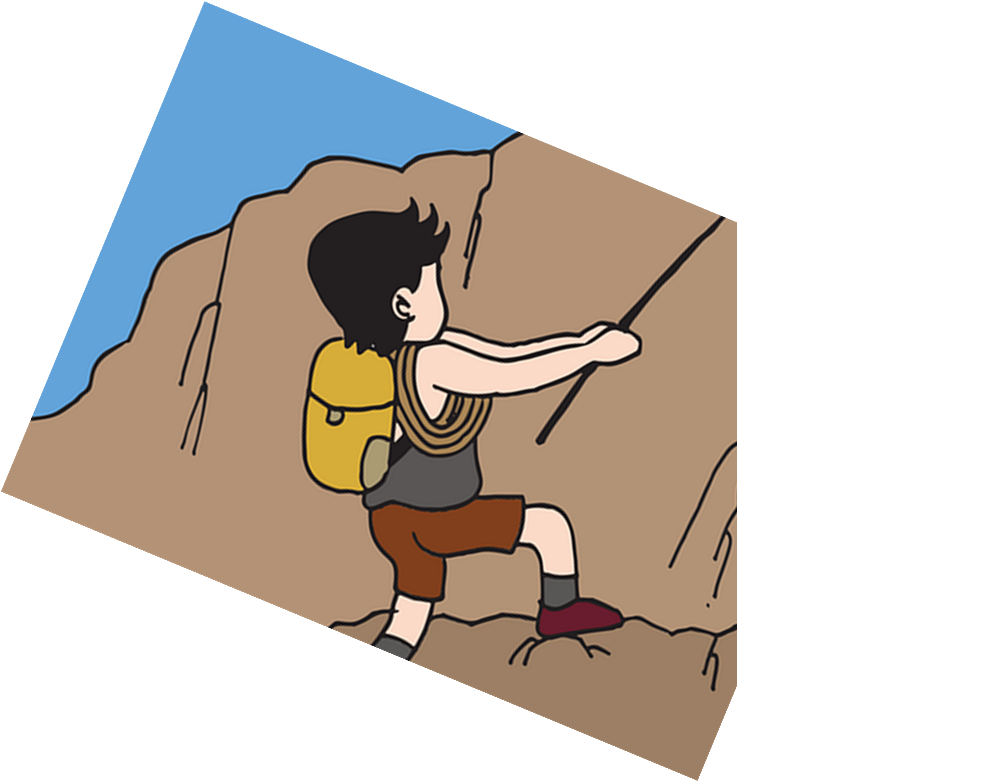 difficile
importante
important
5
question
livre
magazine
4
la
le
un
une
3
ai
a
as
aime
2
Il
Tu
Elle
J’
1
[Speaker Notes: [4/8]


Transcript:
Il a une question importante ?]
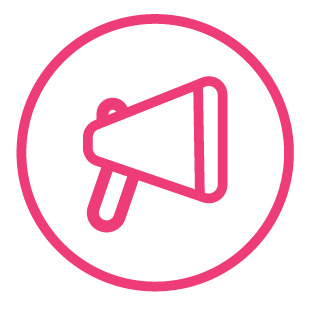 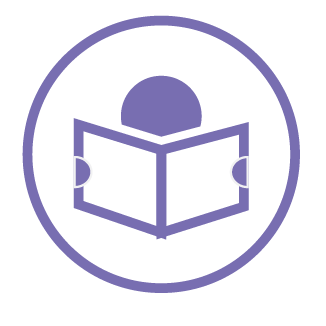 5.  There is a happy group.
parler
lire
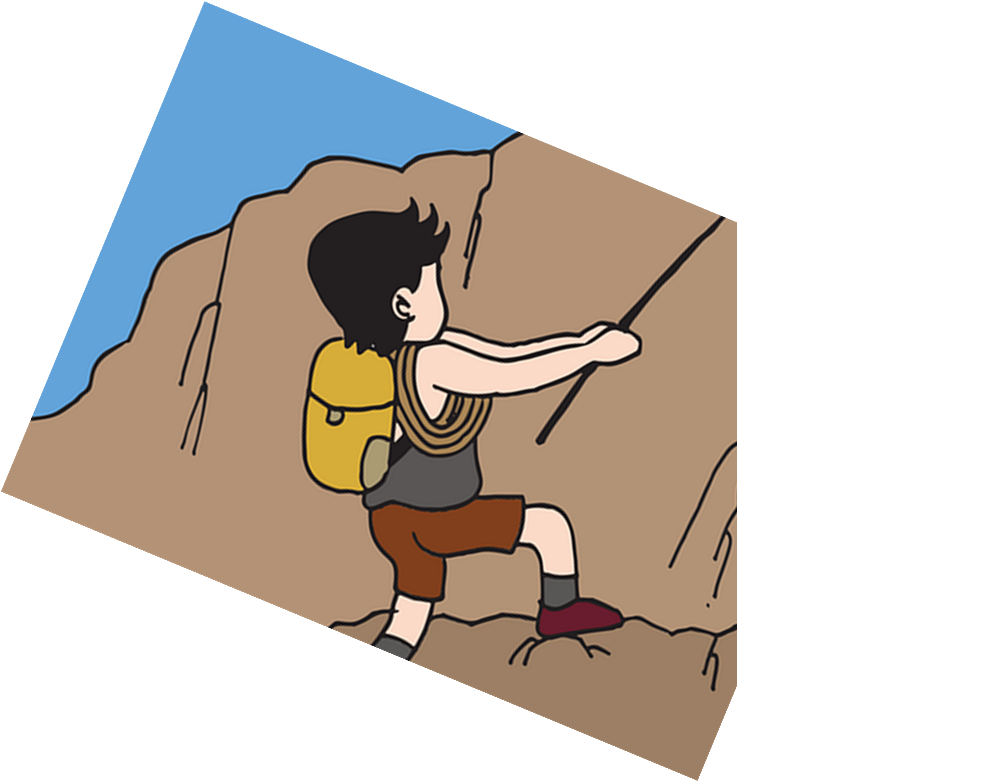 curieux
heureux
heureuse
5
personne
groupe
ami
4
la
un
le
une
3
ai
y a
aime
a
2
Elle
Tu
Il
J’
1
[Speaker Notes: [5/8]


Transcript:
Il y a un groupe heureux.]
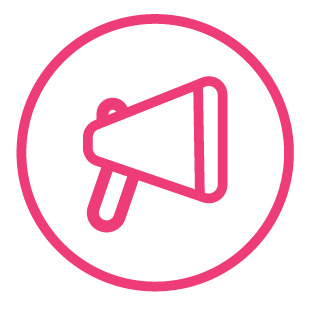 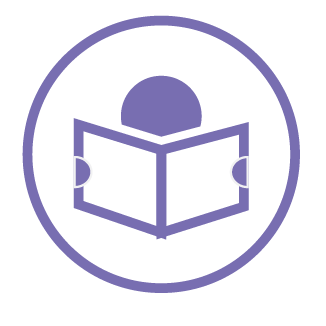 6.  She likes your white bedroom.
parler
lire
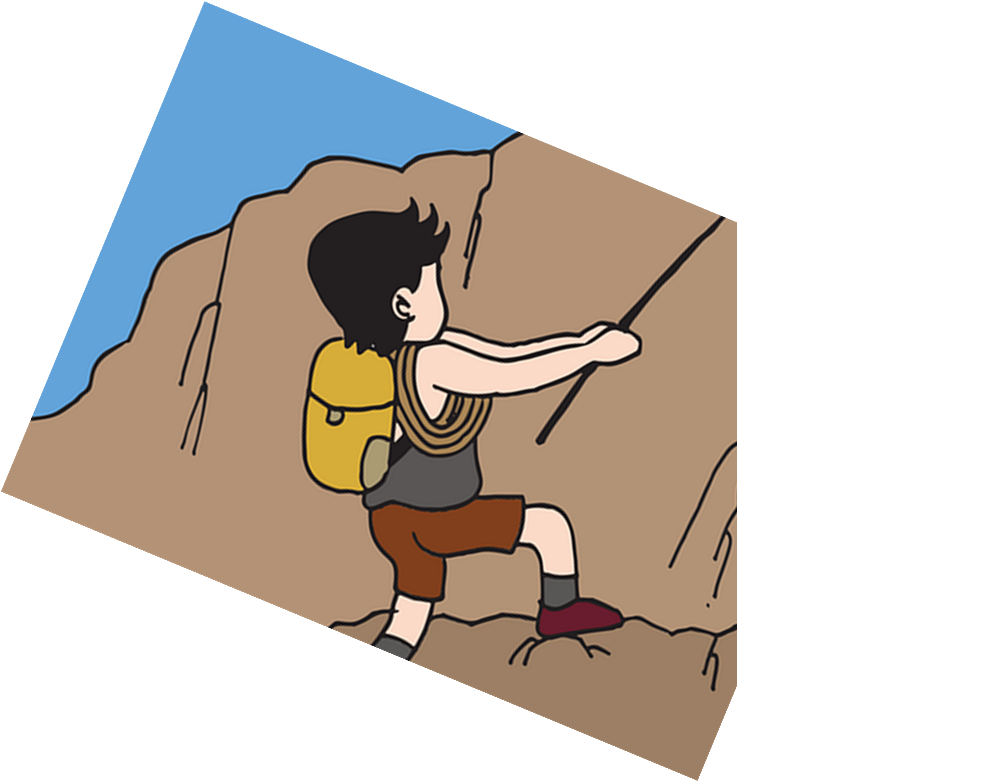 blanche
idéale
blanc
noir
5
chambre
chaise
bureau
4
mon
ton
un
ta
3
aimes
aime
a
y a
2
J’
Il
Elle
Tu
1
[Speaker Notes: [6/8]


Transcript:
Elle aime ta chambre blanche.]
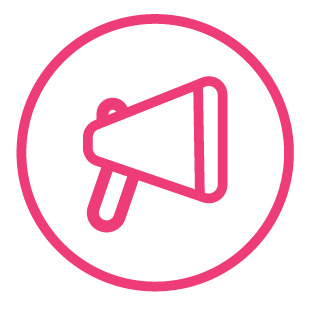 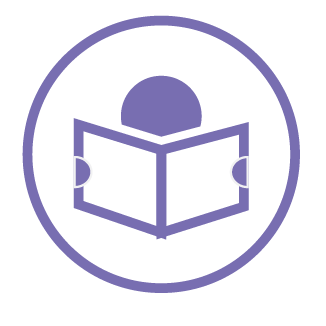 7.  He has lots of messages.
parler
lire
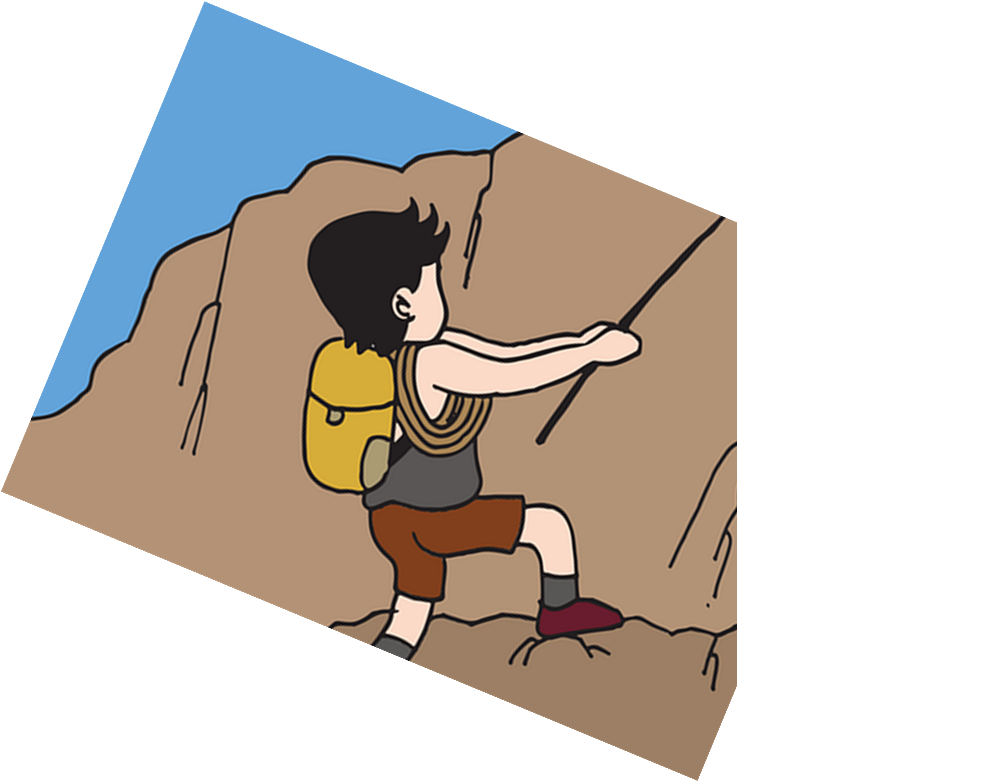 5
messages
mots
voyages
idées
4
deux
des
beaucoup de/d’
3
aimes
a
aime
y a
2
J’
Elle
Il
Tu
1
[Speaker Notes: [7/8]


Transcript:
Il a beaucoup de messages.]
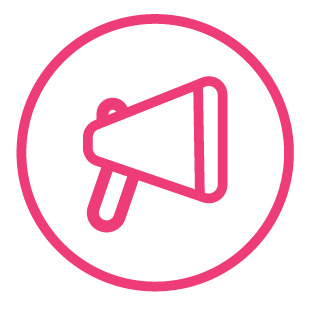 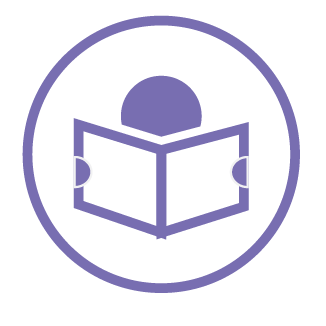 8.  There are lots of ideas there.
parler
lire
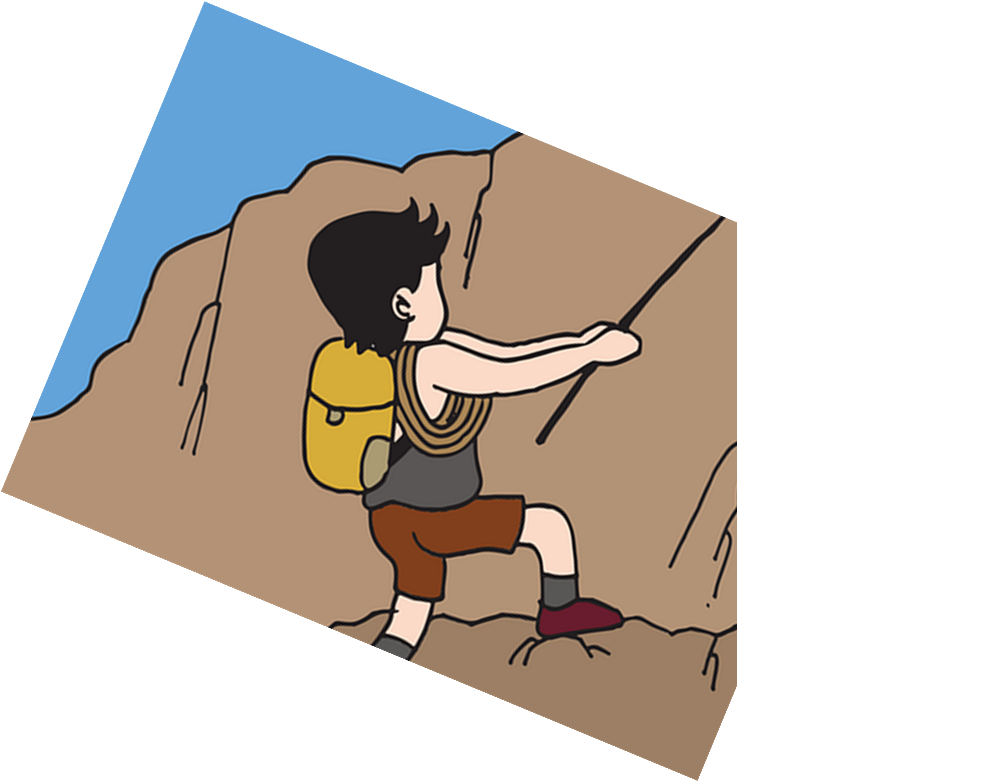 là
ici
5
idées
mots
voyages
messages
4
deux
des
beaucoup de/d’
3
aimes
y a
aime
a
2
J’
Elle
Il
Tu
1
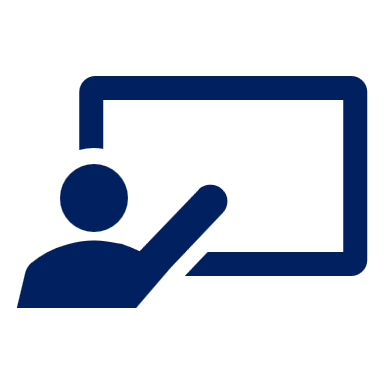 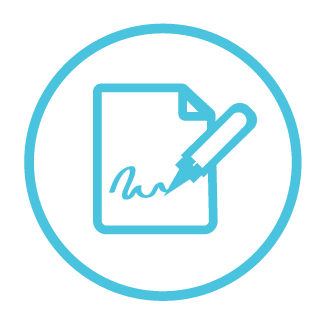 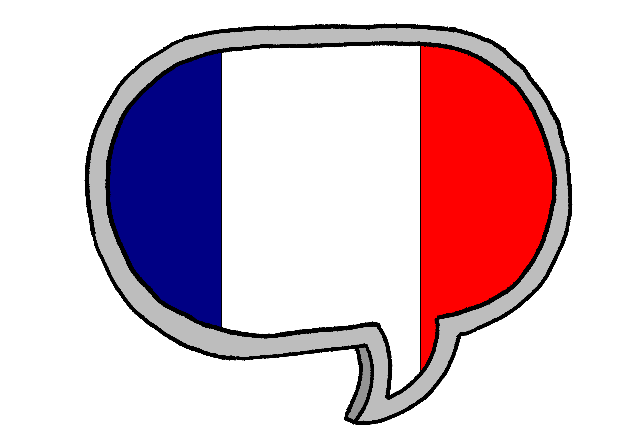 Écris en français.
.
There are lots of answers here.
1
écrire
Il y a beaucoup de réponses ici.
2
I have a very easy question.
J’ai une question très facile.
She has an important list...
3
Elle a une liste importante…
…but he has an interesting question and a different idea.
4
mais il a une question intéressante et une idée différente.
5
Do you have your radio?
Tu as ta radio?
[Speaker Notes: Timing: 9 minutes
Aim: to practise written produce of vocabulary and grammar structures practised in this and previous lessons (j’ai and tu as, vocabulary knowledge, order of nouns & adjectives, indefinite articles (un/une), adjective agreement).

Procedure:
1. Recap the grammar points outline above as ‘things to remember’ before students begin the task. 
2. Ask pupils to translate the first sentence. Give the them time and give feedback before they complete the remaining sentences.
3. Click to reveal answers.
Note that teachers might choose to provide parts of the sentences on slide and leave only certain words for pupils to write independently.  In addition, as most of these words were previously taught, learners who need additional support could refer to previous Knowledge Organisers, if needed.

Differentiation:For an activity with more support for learners, note that teachers could use this slide for transcription practice (they could further differentiate this by providing parts of the sentences and leaving only certain words or letters for transcription).]
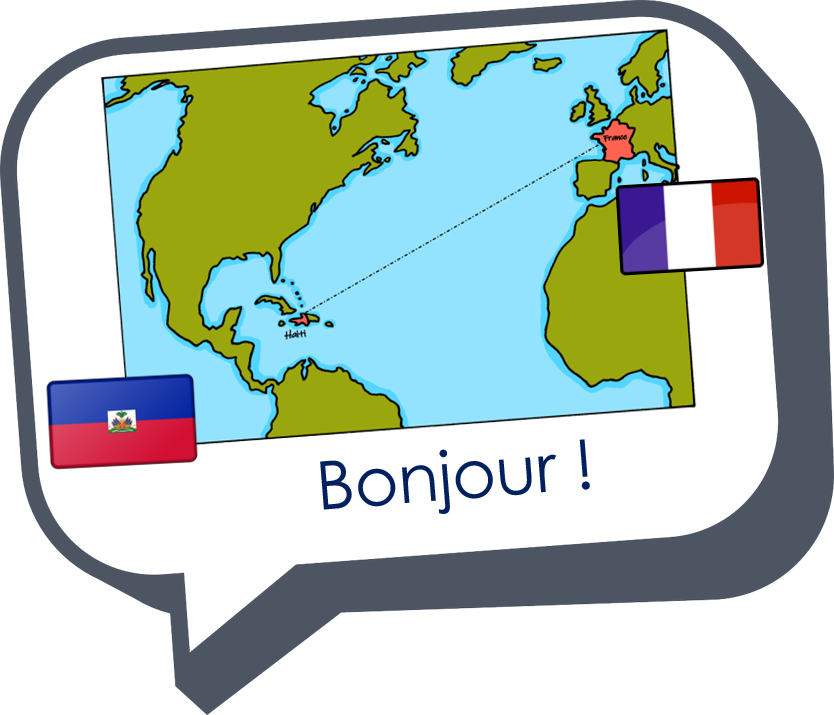 Au revoir !
jaune